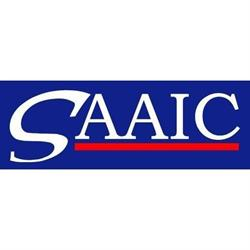 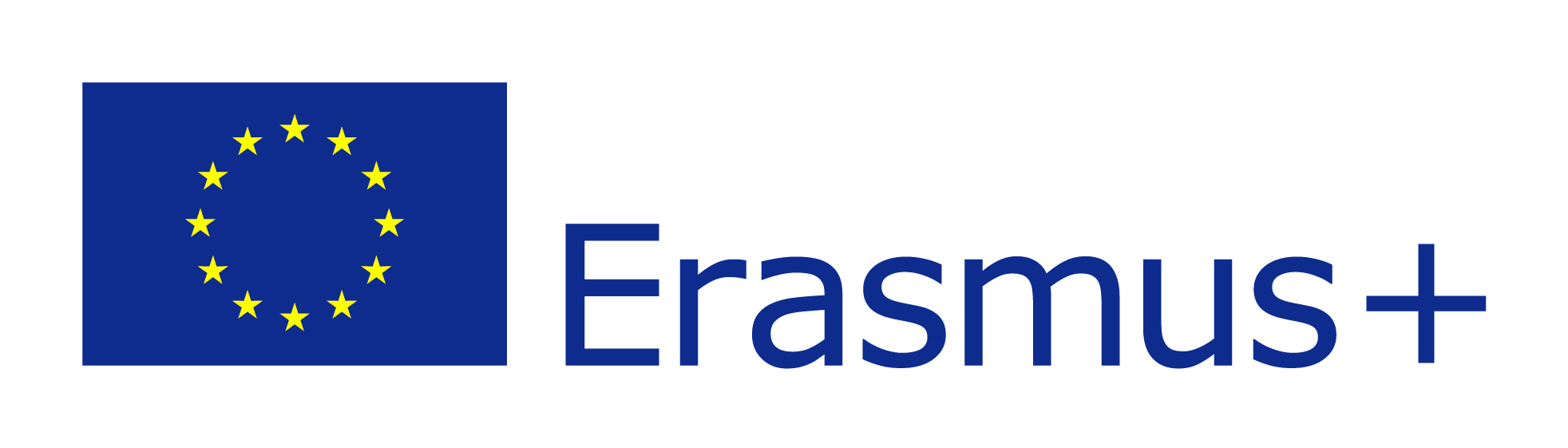 Projekt  „Študent dopravy v praxi“v rámci projektu Erasmus+, Kľúčová akcia 1: Vzdelávacia mobilitajednotlivcov05. 06. 2022-18. 06. 2022
Odborná stáž Olomouc

Žilina, jún 2022                                                  Matúš Brisuda
ČSAD LOGISTIK Ostrava a. s.
ČSAD LOGISTIK Ostrava as kontinuálne nadväzuje na viac ako 70-ročné skúsenosti svojej zakladateľskej spoločnosti ČSAD Ostrava as.
A v oblasti cestnej nákladnej dopravy sa opiera o spoľahlivosť a vysokú kvalitu poskytovaných služieb, detailné znalosti potrieb svojich zákazníkov, tím vzdelaných, vysoko kvalifikovaných a motivovaných pracovníkov a zázemie silné skupiny poskytujúce služby v segmente truck & bus.
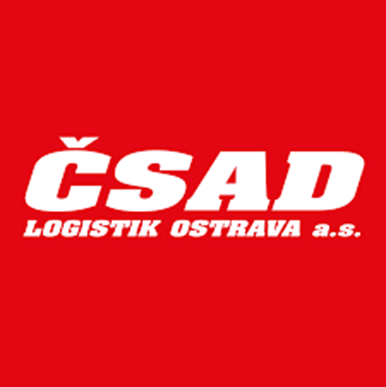 Moja práca v podniku ČSAD
Dispečing:
Triedenie faktúr a dôležitých dokladov
Kontrola návesov 
Práca s programom HELIOS
Archivovanie dokumentov
Čo som sa naučil?
Táto skúsenosť mi pomohla naučiť sa pracovať v kolektíve a viac komunikovať s ľuďmi. Okrem toho som sa naučil pracovať s programom HELIOS a taktiež som sa naučil otvárať návesy.
Voľnočasové aktivity
Olomouc je krásne mesto s mnohými kultúrnymi pamiatkami.
Taktiež sme navštívili mestskú ZOO, 5D kino, Rozárium, bowling,     Hrad Šternberk, Zbrašovskú aragonitovú jaskyňu
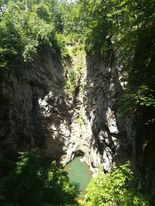 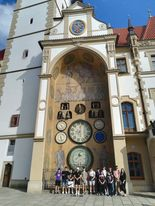 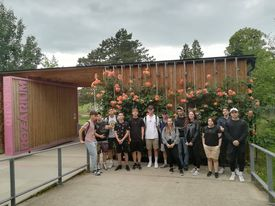 Celkové zhrnutie
Som veľmi rád, že som mohol niečo takéto zažiť. Olomouc je veľmi pekné mesto s mnohými pamiatkami. Prax v podniku ČSAD bola super. Naučil som sa nové veci a ľudia v podniku boli nápomocní. Dosť sa nám venovali a boli milí. Erazmus+ určite odporúčam každému. Odnášam si super zážitky a nové skúsenosti.